PLANIFICACIÓN  CLASES VIRTUALESSEMANA N° 20FECHA : 14- agosto-2020
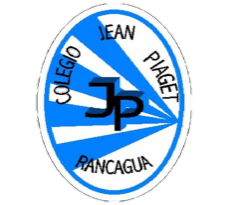 Colegio Jean Piaget
Mi escuela, un lugar para aprender y crecer en un ambiente saludable
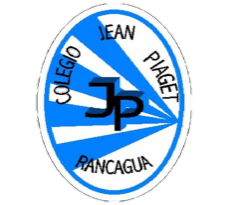 Reglas para una buena clase
Puntualidad
Tener materiales solicitados
Ser respetuoso con el profesor y sus compañeros
Mantener micrófono apagado 
Mantener cámara encendida(solo si el alumno quiere)
Dudas o consultas a través del chat
Estar atento a la clase online
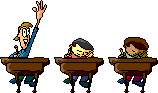 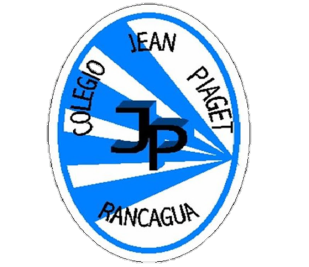 InicioActivación Conocimientos Previos
RECORDEMOS
¿Qué se sobre los materiales? 

¿ Qué se sobre las herramientas?
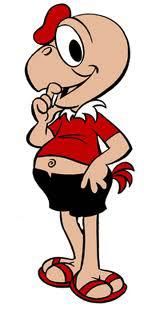 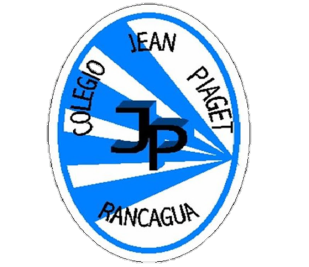 MATERIALES
Los materiales son los elementos que se necesitan para fabricar un objeto. Los objetos que nos rodean están fabricados por diversos materiales. La fabricación de los objetos puede ser hecha por uno o más materiales. Según su procedencia hay dos tipos de materiales, estos pueden ser naturales o artificiales
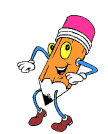 LOS MATERIALES
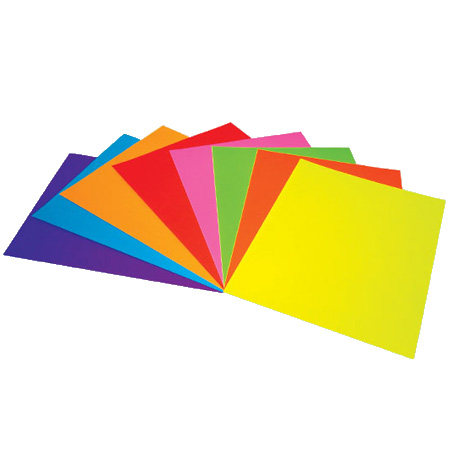 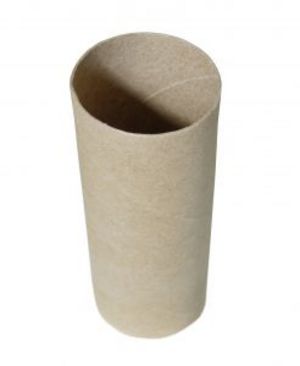 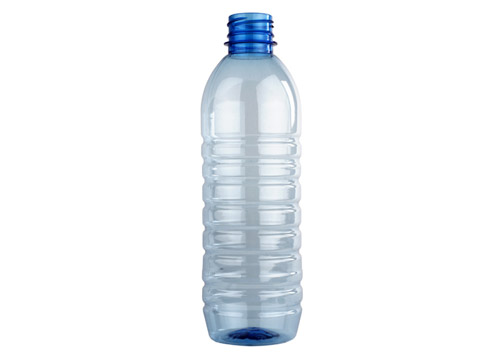 Papel de colores
Cilindro de Confort
Botella de plástico
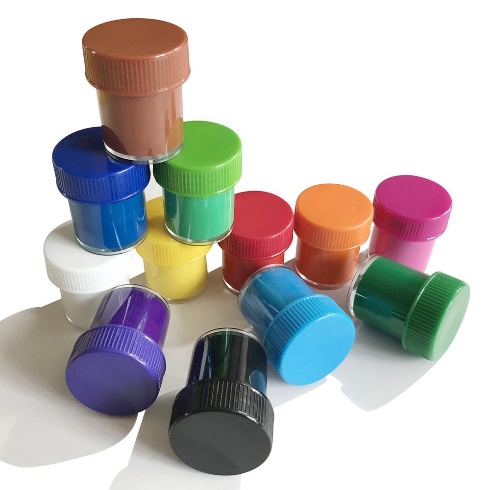 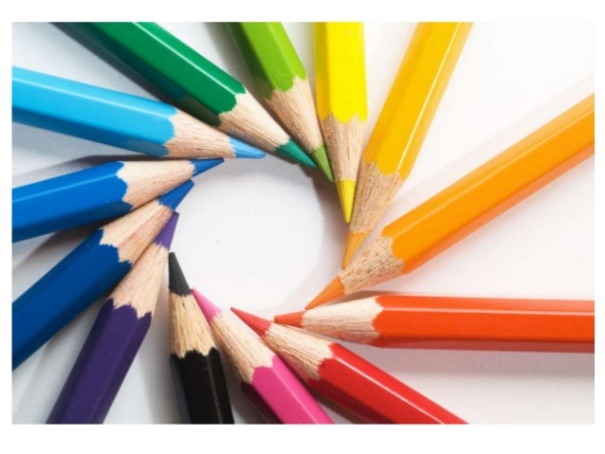 Témperas
Lápices de colores
HERRAMIENTAS
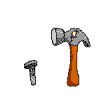 Una herramienta es un instrumento que permite realizar ciertos trabajos. Estos objetos fueron diseñados para facilitar la realización de una tarea mecánica que requiere del uso de una cierta fuerza. El destornillador, la pinza y el martillo
HERRAMIENTAS
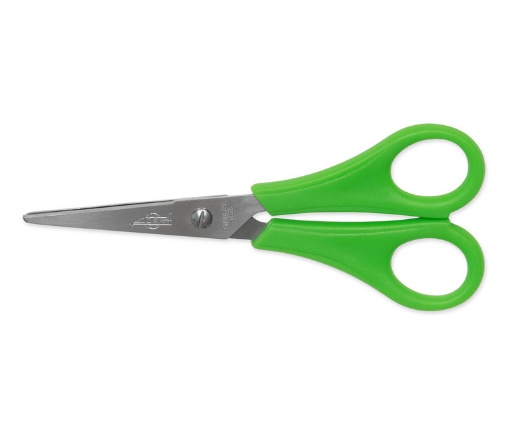 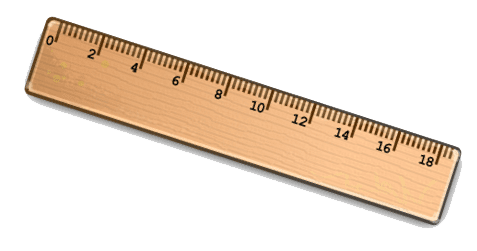 Tijeras
Regla
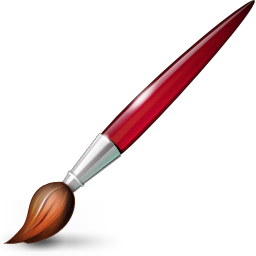 Sacapunta
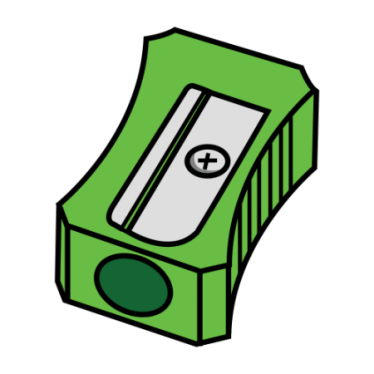 Pincel
MANOS A LA OBRA
Como ya recordamos sobre los materiales y herramientas les comento que es hora de crear nuestro álbum, para eso debemos seguir los siguientes pasos: 
1- hoja: Crear una portada con un título, nombre del alumno y fecha.
2- hoja: Escribir como título material y pegar tus recortes o dibujar diversos materiales.
3- hoja: Escribir como título herramientas y debes pegar tus recortes o dibujar diversas herramientas.
4- hoja: Dibujar tu material y herramienta preferida.
EJEMPLO
MI ÁLBUM


Nombre: 
Curso: 
Fecha:
LOS MATERIALES
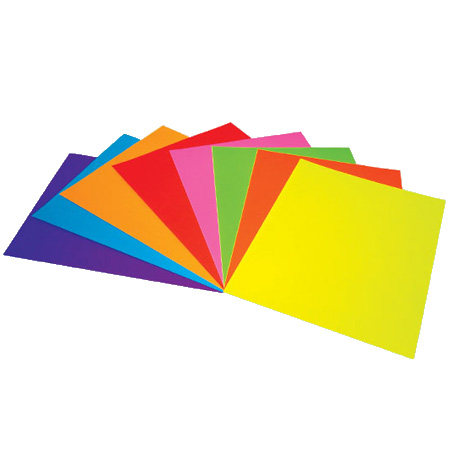 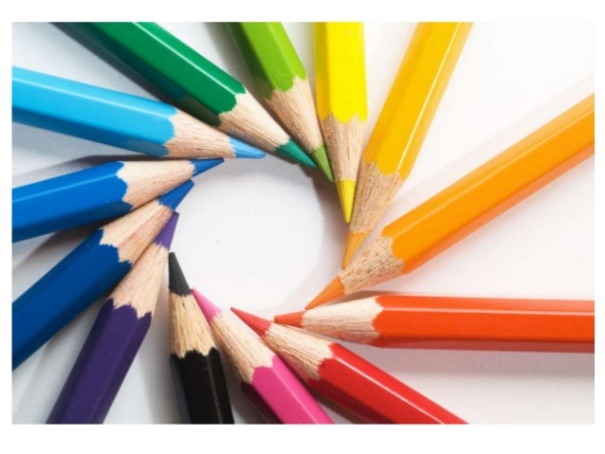 EJEMPLO
LAS HERRAMIENTAS
¿Qué material y herramienta  me gusta más?
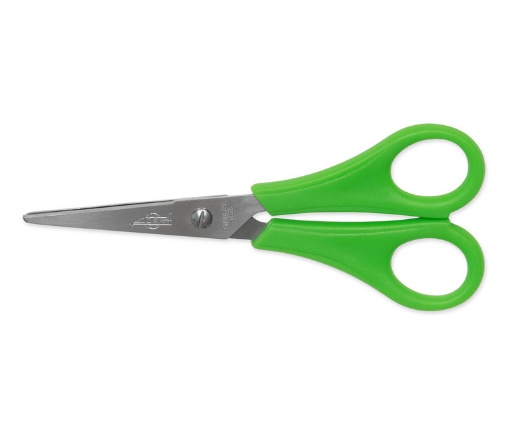 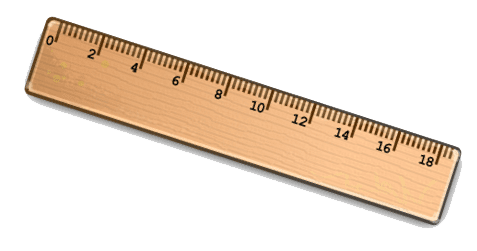 PAUTA DE EVALUACIÓN
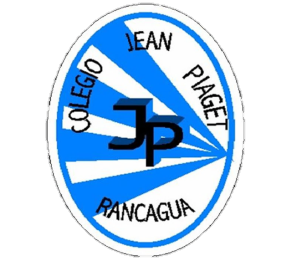 TICKET DE SALIDA
ASIGNATURA Tecnología
SEMANA 20
CIERRE
Nombre: _______________________________________
1) ¿Qué materiales conoces?

2) ¿Qué herramientas conoces?

3) ¿Qué cuidados debemos tener al momento de manipular las herramientas?
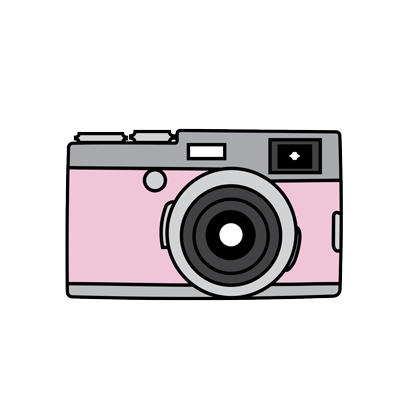 Enviar fotografía de este ticket de salida al: 
Correo: Alicia.cuellar@jean-Piaget.cl